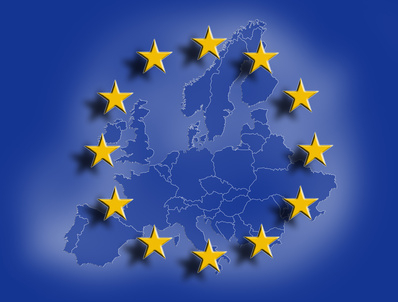 Jak można wykorzystać współpracę terytorialną? Korzyści i koszty działań międzynarodowych
Świętokrzyskie Centrum Doskonalenia Nauczycieli w Kielcach
Mapa projektów współpracy ponadnarodowej realizowanych przez ŚCDN
TBF – Ku lepszej przyszłości
Ability Development Schools
Koncepcja – Refleksja –Technologia
GRUNDTVIG
Laboratorium cyfrowej kreatywności
Szkolne Centrum Aktywności – Kultura Café
Wizyty studyjne
Pasja i dyscyplina
Trzeba mieć pasję i dyscyplinę. 
Pasja wystarczy do tego, żeby wystartować, a dyscyplina potrzebna jest do tego, żeby rosnąć. 
A kiedy już się urośnie, to znowu potrzebna jest pasja.
Dopiero połączenie pasji i dyscypliny tworzy prawdziwie wygrywające strategie.
To są dwie strony tej samej monety.
Moneta ta nazywa się sukces.
Projekty Comenius Regio
Ability Development Schools (Szkoła Pięknych Umysłów 2009–2011)
Szkolne Centrum Aktywności – Kultura Café (2011 – 2013)
TBF – Ku lepszej przyszłości – Edukacja jako miejsce promocji regionów Świętokrzyskiego i Abruzzo (2011 – 2013)
„Ability Development Schools” („Szkoła Pięknych Umysłów” 2009–2011)
Projekt stał się inspiracją do rozwoju współpracy międzynarodowej przez ŚCDN w obszarze uzdolnień – realizacji dwóch wizyt studyjnych w naszym regionie pn. „Just like Mozart” („Taki jak Mozart”) i „Identifying and supporting gifted children in Poland” (Identyfikacja i wspieranie uczniów zdolnych w Polsce 2012).
Projekt Comenius Regio pn. „Szkolne Centrum Aktywności – Kultura Café”
Projekt jest realizowany przez dwa konsorcja zgrupowane w Polsce i Finlandii. 
Termin realizacji projektu przypada na okres od września 2011 r. do sierpnia 2013 r. 
Celem głównym projektu jest doskonalenie wśród uczniów i nauczycieli w obu regionach partnerskich kompetencji kluczowych w zakresie rozbudzania przedsiębiorczości, ekspresji kulturalnej oraz rozwijania inicjatyw społecznych i obywatelskich.
Istotnym elementem projektu jest utworzenie Szkolnych Centrów Aktywności – Kultura Café, w ramach których uczniowie będą uczestniczyć w różnorodnych formach zajęć pozalekcyjnych i lekcyjnych.
TBF – Ku lepszej przyszłości
Podniesienie jakości i uatrakcyjnienie kształcenia zawodowego uczniów powiatu kieleckiego i Abruzzo w branży turystyczno-hotelarskiej.
Promocja regionów.
Wymiana doświadczeń w obszarze ciekawych i innowacyjnych sposób sprzedaży usług turystycznych.
Odwaga tworzenia nowych rzeczy
Na poziomie praktycznym, strategia jest próbą inteligentnej reakcji na zjawiska w otoczeniu w taki sposób, aby zbudować przewagę nad konkurentami, aby być od nich szybszym, lepszym, tańszym i piękniejszym.
Projekty Leonardo da Vinci
Koncepcja – Refleksja –Technologia – kierunek nowoczesnej i efektywnej edukacji zawodowej
Laboratorium cyfrowej kreatywności  (Digital Creativity Lab – Vocational Competences in the Information Society)
„Koncepcja – Refleksja –Technologia – kierunek nowoczesnej i efektywnej edukacji zawodowej”
Nawiązanie międzynarodowej współpracy pomiędzy Polską, Finlandią i Anglią. 
Czas trwania projektu planowany jest na okres 16 miesięcy – od 1 sierpnia 2012 r. 
Oczekiwanym rezultatem projektu będzie opracowanie nowoczesnej oferty szkoleniowej uwzględniającej potrzeby i potencjał nauczycieli.
W celu osiągnięcia powyższych rezultatów uczestnicy projektu udadzą się z dwutygodniową wizytą roboczą do Jyvaskyla w Regionie Centralnej Finlandii oraz siedmiodniową wizytą do szkoły Drolysden Academy w Manchester/Anglia.
Laboratorium cyfrowej kreatywności
Celem projektu Digital Creativity Lab – Vocational Competences in the Information Society, realizowanego w ramach programu sektorowego LEONARDO DA VINCI, jest wypracowanie skutecznych metod współpracy, ukierunkowanej na rozwój kompetencji zawodowych nauczycieli oraz wykorzystanie nowoczesnych technologii takich jak np. tablice interaktywne i platformy e-learningowe w kształceniu zawodowym.
GRUNDTVIGWizyty i wymiana kadry dla edukacji dorosłych
Wizyty Studyjnebadania, nowe technologie i inspiracje
Identyfikacja i wspieranie uczniów zdolnych w Polsce (2012)
W jaki sposób wspierać nauczyciela XXI wieku? (2003)
„Just like Mozart” („Taki jak Mozart” 2008)
Kupuj doświadczenia, nie przedmioty
Kupuj doświadczenia, nie przedmioty
Podnoszenie jakości i innowacyjności funkcjonowania firmy
Wymiana doświadczeń i doskonalenie warsztatu zawodowego pracowników
Doskonalenie umiejętności posługiwania się językiem obcym
Kształtowanie wrażliwości międzykulturowej
Rozwijanie umiejętności adoptowania się do warunków życia i pracy w różnych krajach europejskich
Co roku tysiące ludzi spełnia swoje marzenia realizując ciekawe projekty – co roku tysiącom ludzi w urzeczywistnieniu ich marzeń pomaga Fundacja Rozwoju Systemu Edukacji, udzielając wsparcia finansowego i merytorycznego przy realizacji tych projektów.
Dziękuję za uwagę